Тема: Использование в работе События – как формы совместной деятельности ребенка и взрослого, через основные виды деятельности и культурные практики.
Что мы понимаем под образовательным событием
В основе образовательного события лежит игра. Игра – развивающая, протяжённая во времени и пространстве, с множеством связанных между собой сюжетов. Тщательно подготовленная  взрослым, она помогает детям незаметно для них самих добиваться как универсальных образовательных результатов, так и развиваться. 
         Другими словами, образовательное событие - это то, что привлекло внимание, произвело впечатление, взволновало и даже потрясло.
Квест - игра как одна из разновидностей организации совместной деятельности ребенка и взрослого.
Квест – игра – это приключенческая игра, в которой есть сюжет, задания, цель, загадка, форма образовательной деятельности. Квест – это «поиск», путешествие к определенной цели через преодоление трудностей. 
  15.01.2023 г.  в нашем детском саду прошла квест – игра «В поиске клада Деда Мороза», в игре приняли участие  все воспитанники нашего сада.
Станция №1 «Снайпер» Что развивает:Скоростно-силовые качества; Сосредоточенность; Меткость;Целеустремленность.
Станция № 2 «Паутина» развивает: Координацию движенийМелкую и крупную моторику;Поиск решения задач;Логику и самостоятельность;Старательность и упорство.
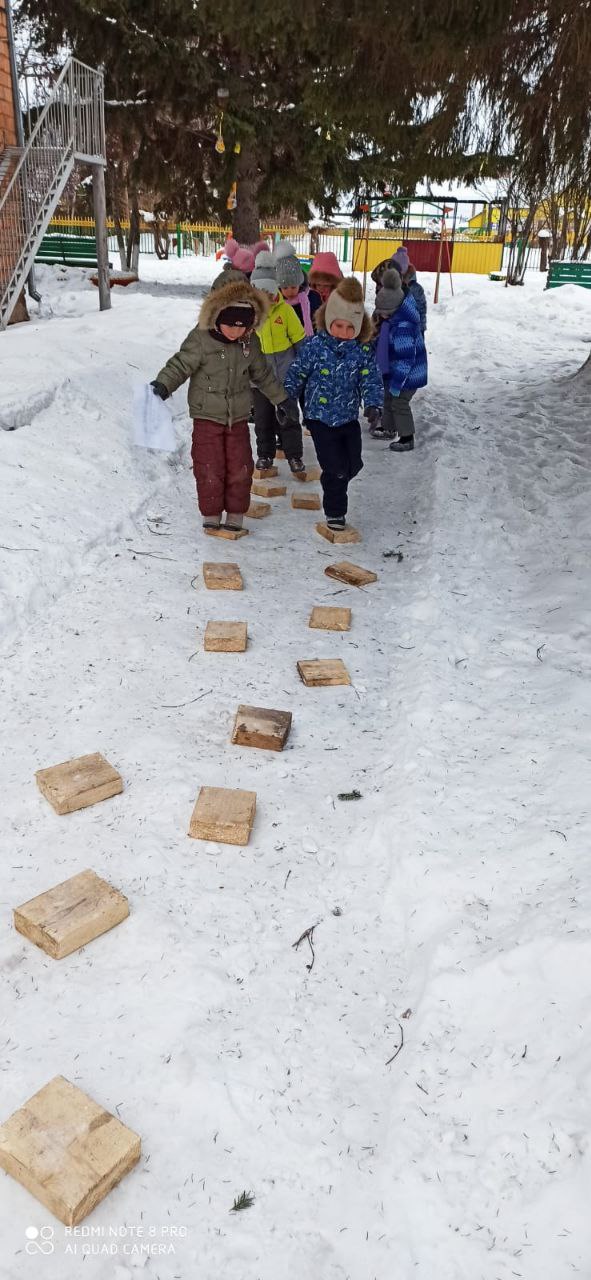 Станция № 3 «Переправа» 
развивает:
Координацию движений
Ловкость;
Решительность;
Логическое мышление.
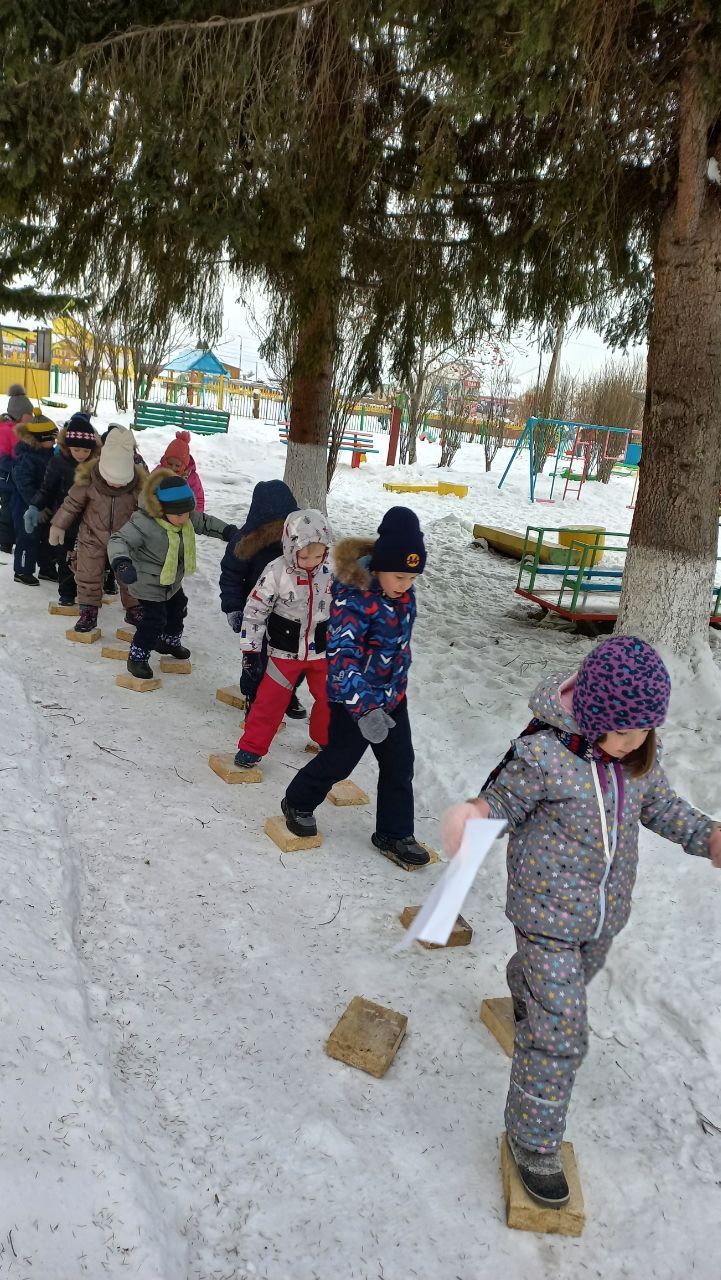 Станция № 4 «Хоккей»
развивает:  
Чувство коллективизма, умение всей командой работать для достижения общей цели – победы;
Быстроту реакции;
Скорость;
Точность. 
Ловкость.
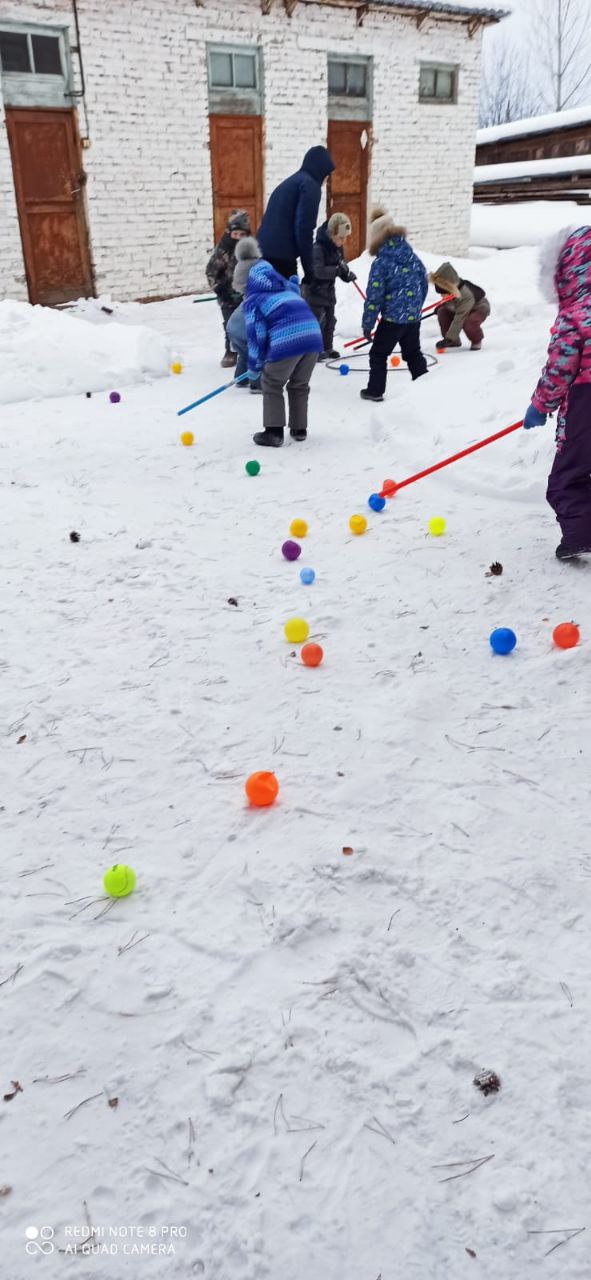 Станция № 5 «Ручеёк»
развивает:
Сообразительность
Взаимовыручку
Нестандартное 
мышление 
Интуицию
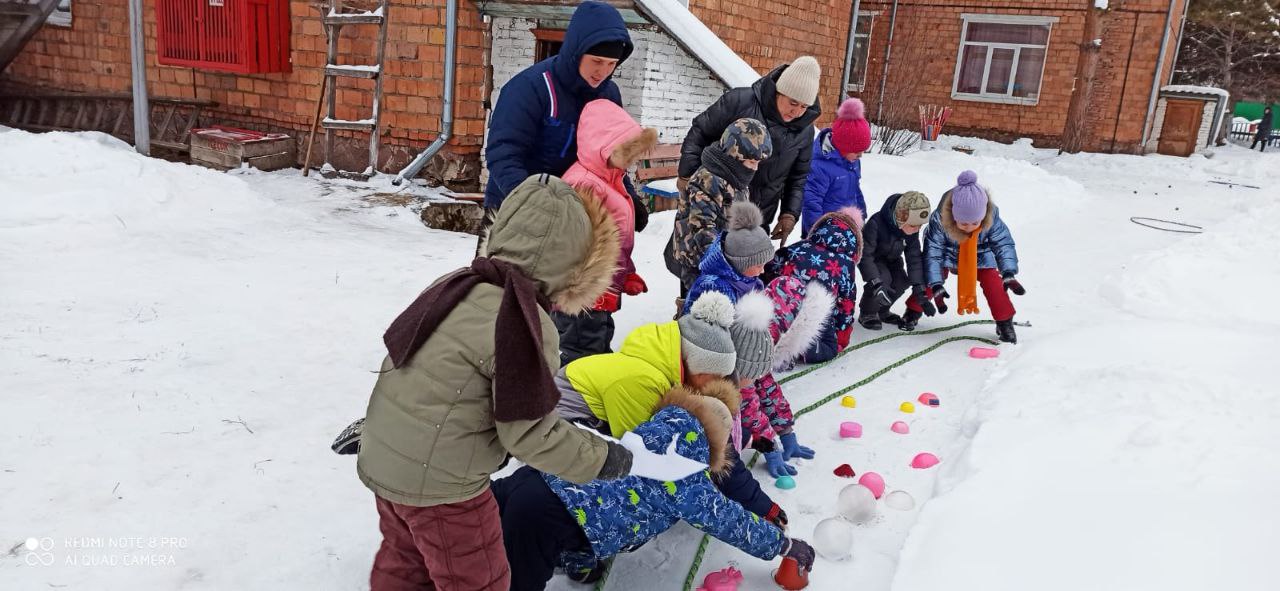 Финал игры: 
цель достигнута!  Ребятам удалось собрать подсказки и найти клад «Деда Мороза».
Радость успеха, клад найден!
По итогам такого мероприятия проводится обмен мнениями об участи в событии, участники делятся своими впечатлениями, высказывают свое мнение по поводу прожитого. 
      Для педагога на этапе оценки проведенного мероприятия анализируются полученные результаты, определяется эффективность воспитательного воздействия, учитывается положительный и негативный опыт организации и реализации события, с учетом проведенного анализа вносятся коррективы в образовательный процесс.